В лесу темном есть избушка
Стоит задом напередВ той избушке есть старушка,
Бабушка Яга живет. Нос крючком, глаза большие
Словно угольки горят
Ух, сердитая какая!Дыбом волосы стоят.
3
ч
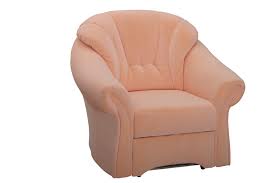 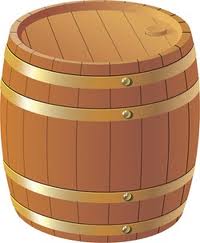 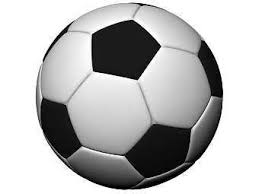 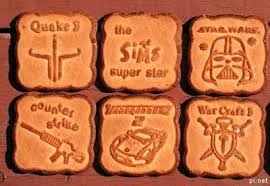 ч
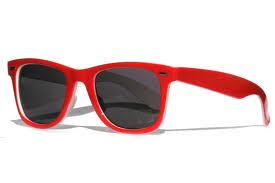 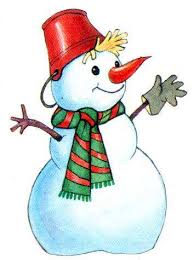 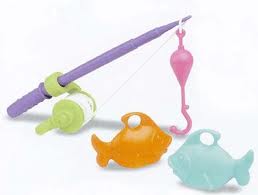 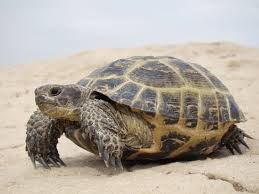 ч
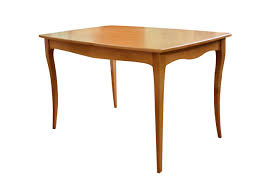 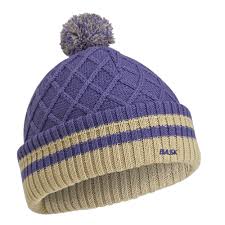 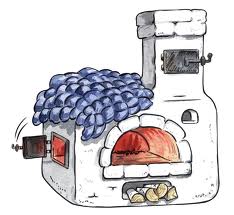 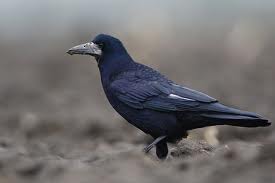